WBENC Board of Directors MeetingJune 2017
Nominating Committee Update
Nominating Committee: Board Elections
Corporate Nominations for Existing Board Seats: 
Lori George Billingsley, The Coca-Cola Company
Julie Holmes, W.W. Grainger
 
 
Corporate Nominations for New Board Seats
Andy Butler, Procter & Gamble
Open Altria seat replace with Procter & Gamble.  Term expires 2017                                              (same expiration date as Altria)
 
Leadership Council Nominations for Existing Board Seats
Nancy Allen, Women’s Business Development Council of Florida
 
 
Current Open Board Seats:
Office Depot/Office Max
Corporate Nominations
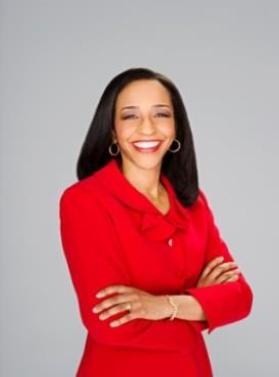 Lori George Billingsley 
Vice President, Community Relations 
Coca-Cola North America
In her current role, she oversees community giving, engagement and volunteerism for The Coca-Cola Company’s (TCCC) North America operating unit. 

Prior to joining TCCC, Ms. Billingsley had her own public relations consultancy, LG Communications. The consultancy provided communications solutions for corporations, nonprofit organizations, associations, foundations, and public relations firms. 

Served as associate professor of public relations at Ohio Dominican University in Columbus, Ohio; taught classes as an instructor and lecturer at Valor Christian College in Columbus, Ohio; and Howard University in Washington, D.C. 

Currently serves on the Board of Directors of the Congressional Black Caucus Foundation, Inc., Atlanta Mission, Arete-Executive Women of Influence, The LAGRANT Foundation, ColorComm, Inc., Living Water for Girls and the International Black Women’s Public Policy Institute (IBWPPI).
Corporate Nominations
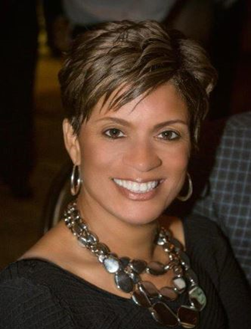 Julie Holmes
Senior Channel Business Manager 
W.W. Grainger
Oversees Grainger’s Mentor-Protégé Program (MPP).  In this role, she is responsible for developing and implementing new programs for Grainger which will enable various forms of business development assistance to small/diverse businesses.

Has recently been given communications, marketing and training responsibility for the Channel Development program.  The Channel Development program, established in 2006, promotes diversity in customers’ supply chains through an established network of small, woman, minority and veteran-owned distributors across the US. 

Prior to joining Grainger, was employed by Johnson Controls, Xerox Corporation, the Federal Bureau of Investigation, and the General Accounting Office where she held numerous auditing, investigative, sales and sales leadership positions. 

Holds a Bachelor of Arts degree in Urban Affairs from Virginia Tech, Blacksburg, VA and a Master of Public Administration degree from the University of North Carolina at Chapel Hill.
Corporate Nominations
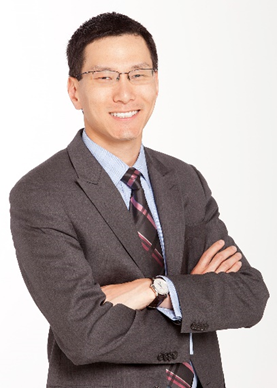 Andrew Butler 
Associate Director, Supplier Diversity, Sustainability, & Innovation 
The Procter & Gamble Company
Joined P&G: June 26, 2006

P&G Positions Held 
	2016 	Associate Director, Supplier Diversity, Sustainability, & Innovation 
	2014 	Corporate Supplier Diversity Manager 
	2011 	Purchases Group Manager, Global External Supply Solutions 
	2008 	Senior Purchasing Manager, Global Packaging Purchases 
	2006 	Purchasing Manager, Global Asset Recovery Purchases 

Education 
		Carnegie Mellon University 	Xavier University 
		B.S. Economics, 2006 		M.B.A., 2013 

Affiliations and Activities 
Board Member, Ohio Minority Supplier Development Council (OMSDC) 
Steering Team, Ohio River Valley Women’s Business Council (ORVWBC) 
Chair, OMSDC Cincinnati Local Advisory Council
Leadership Council Nominations
G. Nancy Allen
President & CEO
Women’s Business Development Council of Florida
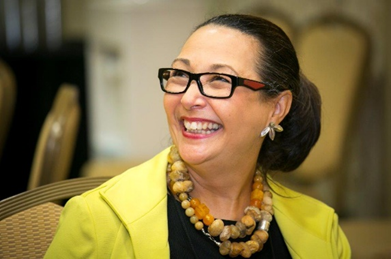 International speaker, coach, consultant and expert on women’s business issues

As President and CEO of WBDC Florida, manages and leads an incredible team of staff, sponsors, partners and women business leaders who are dedicated to certifying, connecting and championing women in business.

Has been recognized for her work on behalf of women in business through numerous prestigious awards:
Board Skill Set Survey Results
Thank you to all Board Members who responded

Nominating Committee analyzed all data to identify strengths and gaps on current board.

Presented Executive Summary of Findings to EEC at the June 2017 meeting.

Committee is awaiting feedback from EEC to move forward with next steps and identify candidates for open board seats
Questions?
Thank You
Treasurer’s Report to the Board of Directors
June 19, 2017
Presentation Topics
Year-to-date May 31, 2017 Financial Results
Summit + Salute Financial Performance
National Conference Progress
Status of 2016 Audit
Update on Dorothy B. Brothers account
2018 Budget Development Schedule
Year-to-Date May, 2017 Financial Results
Balance Sheet as of May 31, 2017

Cash: $7.65mm ($6.01mm at 5/31/16)
Accounts Receivable, net: $1.41mm ($1.73mm at 5/31/16)
Collections – as of 6/15/17, $581k (43%) of this balance has been collected
Net Liquid Current Assets: $8.52mm ($7.50mm at 5/31/16)  Calculation:  Cash + Accounts Receivable - Accounts Payable - Accrued Expenses
Net Working Capital: $8.30mm ($7.58mm at 5/31/16)  Calculation:  Current Assets – Current Liabilities
[Speaker Notes: Talking Points:

This is the highest cash balance that WBENC has ever had.  This is due to the growth of the organization and to more timely invoicing and payments.

The accounts receivable balance is lower now than at the same time last year due to the fact that invoicing occurred earlier in 2017 than it did in 2016, particularly for Conference sponsorships.  Therefore, payments were received sooner which has increased cash and decreased accounts receivable.

Our financial ratios continue to improve as our cash balance grows.]
Year-to-Date May, 2017 Financial Results
As of May 31, 2017:
Revenue: WBENC has reached $10.73mm, which is 93% of the budgeted amount of $11.58mm (at 5/31/16, 89% of the total 2016 revenue budget had been achieved)
Expenses: $4.98mm, which is 43% of the budgeted amount of $11.58mm
Change in Net Assets (Net Income): $5.75mm (This will be greatly reduced as the year goes on; WBENC still expects a break-even budget.)
[Speaker Notes: Talking Points:

WBENC earns most of its revenue during the first 6 months of the year.  There are some remaining membership and sponsorship commitments to be recognized – we’ll discuss those on the next few slides.  Other revenue components that will be recognized include Conference registrations purchased in June (hopefully around $250k), Tuck program revenue in September ($265k budgeted), and a large media in-kind sponsorship that is recognized in October after all elements of the agreement have been performed ($150k - $200k).  At this time, WBENC management feels very confident that it will meet its revenue budget.  As you can see, WBENC is tracking ahead of where it was at this time last year.

Expenses appear low now, but June and July are expensive months due to Conference-related costs.  WBENC is still anticipating a net income of $0 by the end of the year.]
Year-to-Date May, 2017 Financial Results
Membership
Membership revenue comprises 37% of WBENC’s total revenue budget
As of 5/31/17, WBENC has recognized $4.07mm of its $4.29mm membership budget (95%)
WBENC will achieve its 2017 membership budget once an additional $229k worth of membership revenue is recognized in June, July, and August
WBENC currently has 312 Corporate Members in comparison with 301 at the end of 2016
[Speaker Notes: Talking Points:

The membership revenue that will be recognized in June, July, and August is due to Corporate Members that requested to be billed during these months in order to align with their organizations’ fiscal years.

The 312 Corporate Members includes 27 new members and 6 rejoining members.  Rejoining members are those that were members in the past that left for a period of time and then returned.  WBENC’s goal for 2017 is to reach a total of 324 Corporate Members.

Seventeen organizations that were members in 2016 chose not to renew membership in 2017.  Five of these companies did not renew because they were acquired by another company (3 of these were acquired by existing Corporate Members).  Some of the non-renewing organizations stated that they wanted to focus their supplier diversity efforts locally as opposed to nationally.  Several of the non-renewals did not provide a reason for their departure, despite Business Development’s attempts to obtain one.

In addition, there are 5 organizations who committed to renew, but have been suspended due to nonpayment.  Pam and her team are continuing collections efforts with these 5 companies.

The total membership revenue gained by the new members and rejoining members is approximately $291k.  The total membership revenue lost by non-renewals and possibly lost by the suspended accounts is $196k.  Therefore, the net gain from a dollars perspective is $95k.  As mentioned on the slide, WBENC is on track to meet is membership revenue budget.]
2017 Summit + Salute Financial Performance
[Speaker Notes: Talking Points:

Concerning revenue:

An additional $50,000 in Summit + Salute sponsorship revenue will be recognized in July, which will increase total revenue to $1,634,150.  (Due to sponsor’s request to be billed in July to align with their fiscal year.)

WBENC had a stretch goal of $400k for registration revenue and came within a few thousand dollars of reaching it ($395k).

The auction did not perform as well as anticipated:  It earned $36k less than what was budgeted.  WBENC expects to make up for this with the Conference’s auction tomorrow evening and Wednesday.]
2017 Summit + Salute Financial Performance
Since WBENC experienced strong sponsorship and registration sales for the Summit + Salute, Management elected to use some of the President’s discretionary budget on some enhancements to the event:
Upgraded to the digital stage in the main ballroom to improve the experience for WBENC’s attendees
Created the 20th Anniversary Magazines that were distributed to all attendees (in-kind agreement with WBE – Highroad Press)
These incremental costs did cause the event’s expenses to exceed the amount originally budgeted, but they are fully covered by the President’s discretionary budget.
[Speaker Notes: Talking Points:

As registration numbers increased prior to the event, WBENC made the decision to switch to a digital stage because it consumes substantially less floor space in the ballroom than a traditional stage and it makes for a better experience for the attendees.

The 20th Anniversary magazines were not originally budgeted for, but WBENC wanted to create a commemorative piece to distribute to all attendees in light of its 20th Anniversary.  It should be noted that the production of the magazines was done by way of an in-kind agreement with WBE Highroad Press.  Therefore, the majority of the expense associated with the magazines did not require a cash payout.]
National Conference Progress
[Speaker Notes: Talking Points:

Sponsorships – An additional $50,000 of sponsorship revenue will be recognized in the June financials.  It is likely that WBENC will not achieve its stretch goal of $2.9mm in sponsorships.  However, registration purchases and exhibitor purchases have been very strong and WBENC anticipates that these areas will compensate for the $120k gap in sponsorship revenue.

Registration fees are on track to exceed the budgeted amount of $1.2mm.  Over the last 3 years, WBENC has sold between $270k - $300k of registration tickets in the month of June.  As of June 12th, $130k of registration tickets had been sold thus far.  Online registration continued through June 16th and then onsite sales commenced today.

WBENC has already exceeded its exhibitor revenue budget by $47,500.  For the first time ever, the exhibit floor is totally sold out and there is a waiting list of interested exhibitors.

WBENC will receive the majority of its Conference-related invoices in June and July, therefore expenses appear low now.  WBENC is anticipating a slight overrun on Food and Beverage costs due to the high prices of the location, but WBENC is monitoring it closely and can offset any overruns with the President’s discretionary budget.  In addition, revenue for the Student Entrepreneur Program (which is maintained in its own cost center) is exceeding the budget and will provide some extra funds that can be applied to overruns of the Conference’s Food and Beverage costs.

While WBENC is experiencing a strong year and is in a great cash position, there is still a lot of work to be done towards building WBENC’s Unrestricted Net Assets reserve up to the goal of $3.7mm by 2020.  The UNA balance as of 12/31/15 was $2.45mm.  Once the 2016 audit is finalized, we will be able to identify the balance as of 12/31/16.  Building up this reserve is important because it serves as a safeguard in case WBENC has a troublesome year financially and because we need to build up our funds in order to expand our programs and our reach.]
Update on Other Items
Field work for the 2016 audit was completed in April, 2017.  The auditors are reviewing the audit file and expect to have a draft to WBENC Management by the end of this month.

In June, 2017, WBENC transferred the primary Dorothy B. Brothers account to an interest-bearing account.
[Speaker Notes: Talking Points:

Audit – Barbara will touch base with Holly to obtain update

In regards to the Dorothy B. Brothers’ accounts, the permanently restricted funds were already in an interest-bearing account.  However, the temporarily restricted funds (which are the bulk of the funds) have always been kept in a non-interest bearing account.  Now the temporarily restricted funds have been moved to an interest-bearing account and are earning a little bit of interest.]
2018 Budget Development Schedule
Budget development will occur in July and August
A forecast will be completed as a part of this process
Propose to Finance Committee in September
Propose to Extended Executive Committee in October
Recommend to the Board and vote on at the November meeting
Questions?
Thank You!
Ambassadors In Action
June Board Meeting Update
June Ambassador Updates
Q1-Q2 Meeting Highlights

February:  Tour-New Insights platform

April: Corporate Value Proposition

May:  Summit & Salute Review and NextGen Sneak Peek
Thanks to these outstanding Ambassadors:

Ruby McCleary, United Airlines
Susan Rittscher, CWE
Debra Jennings-Johnson, BP 
Ricardo Barrientos, PepsiCo
Andy Butler, Procter & Gamble
Lynne Marie Finn, Superior Workforce 
	 Solutions
Patti Massey, MYCA Group, Inc.
Juli Sinnett, SwervePoint
Theresa Harrison, EY
Geri Swift & Angela Dowd-Burton, 
 	 WBEC-PA, DE, sNJ
Upcoming Q3 Meeting Topics

September: “The Life of An Ambassador”
Ambassadors are some of the first to know about exciting WBENC news and events
Contact Jill Sasso at jsasso@wbenc.org to add additional members of your team to the Ambassador Meeting calls
WBENC Strategy Execution Update
WBENC Board of Directors Meeting
June 19, 2017
CONFIDENTIAL
WBENC Vision, Mission, Goals
Vision:  To be the leader in women’s business development.
Mission:  To fuel economic growth globally through access to opportunities, by identifying, certifying and facilitating development of women-owned businesses.
Goals:
Foster diversity in the world of commerce 
Maintain strong and mutually beneficial relationships with our Regional Partner Organizations
Broaden our reach and focus on growth and sustainability throughout our network
Consistently deliver a value proposition to our constituency groups based upon our standard C.O.R.E. platform
Certification
Opportunities
Resources
Engagement
Maintain our superior branded reputation, while adapting to the evolving needs of our constituents
[Speaker Notes: Foster diversity in the world of commerce.  Diversity promotes innovation, opens new channels of revenue, and creates partnerships which provide opportunities that fuel the economy.
While reinforcing our important vision and mission, we will broaden our reach and focus on GROWTH AND SUSTAINABILITY throughout our network by delivering our products and services through our certification, opportunities, resources, and engagement and recognition (C.O.R.E.) platform.
While maintaining our superior branded reputation, we are prepared to adapt to the evolving needs of our constituents.  We are poised to evaluate and identify additional ways to contribute to our members’ competitive supply chains and to evaluate future opportunities that become available to advance WBEs and breakdown barriers to WBE growth.]
Approach to Strategic Plan Execution
Successful execution of the WBENC Strategic Plan required a coordinated and collaborative approach. To accomplish our goals, this effort was broken down into three elements - Growth, CORE, and Governance.

GROWTH
Deliver a network model which positions WBENC and its partners for scalable and sustainable growth
CORE 
Create a design that ensures WBENC and its network delivers to our CORE value proposition, is aligned with our mission of furthering women’s business development and leverages the WBENC brand 
GOVERNANCE 
Deliver a relationship model which provides clarity of responsibilities and outcomes
…and an underlying communication strategy to ensure consistency of messaging and inclusion of stakeholders.
[Speaker Notes: GROWTH
Conduct baseline assessment of current network structure and potential growth needs
Create strategy, criteria and process for network expansion or change
CORE
Define standards for CORE services and programs delivered across the network 
Create a strategy for program delivery that will ensure WBENC and its network remain relevant with current and future needs of all constituency groups

GOVERNANCE
Update governance model between WBENC and RPO’s and revise the Service Agreement



2016 Communication Plan
Monthly calls with Leadership Council and participation in LC retreats
Monthly Extended Executive Committee briefings
Use for BOTH LC and EEC
Status on Task Force milestones
Ask for specific participation (i.e. ad-hoc committees)
To seek input and feedback
For alignment (LC) and for approval (EEC)
Forum Leadership input sessions as needed
Periodic briefings with Legal Counsel
Regular Board updates  - March, June, November]
WBENC STRATEGY EXECUTION
CORE Deliverables
Define Programs and Services aligned with CORE value proposition and strategic plan goals
Establish standards for content and delivery of programs
Develop and implement CORE elements in phases
CORE Elements will be phased in accordance with the target timing in the table below. The target timing reflects when WBENC, the Network Task Force, and the Leadership Council will execute implementation plans. Go-live dates for each CORE element will be agreed to with the LC as part of the implementation planning process.
WBENC STRATEGY EXECUTION
GOVERNANCE Deliverables
Create a WBENC Network CORE Requirements and Operating Manual 
Draft a new Service Agreement based on inclusion of Network and CORE requirements from the new Operating Manual
Define the process and governance for managing growth opportunities across the network
STATUS:
April 19th - Finalized WBENC Network CORE Requirements and Operating Manual and new Service Agreement
Certain points will be phased in to allow select RPO’s transition time and to ensure a smooth transition and successful implementation**
May 1st  - Executive Committee approved Service Agreement and Operating Manual
As of June 12th – Four of the RPO’s have returned executed documents
June 30th – All signed Service Agreements and WBENC Network CORE Requirements and Operating Manual due back to WBENC national office
WBENC STRATEGY EXECUTION
GOVERNANCE Deliverables
**Due to our continued commitment to ensure our high standards of service delivery, In addition to the CORE elements implementation, there are two other points in the CORE Requirements and Operating Manual which will be phased in over time. 
 
Allow all WBENC Certified WBEs in good standing to be eligible for sponsorships, awards, networking programs, and committees, any WBENC Certified WBE shall pay the same fee as WBEs certified in the host RPO (page 14, #9 in CORE Manual)
Many of the RPO’s are compliant with this point today. Since some of the RPO’s still have “reciprocal” arrangements and membership models, we will work with those RPO’s to phase in this requirement, with a goal of standardizing by Q1 2018.

All RPOs charge a common certification application fee and every WBE certified in the WBENC network is eligible to receive a set of standard basic support elements as a benefit of their WBENC Certification. (Page 3, Section A in CORE Manual)
The common certification fee schedule has been established and implemented. To allow for a smooth transition, one RPO is phasing in this change in early 2018.
WBENC STRATEGY EXECUTION
GROWTH Deliverables
Evaluate membership and dues structure and recommend alternative models in support of growth objectives
Conduct a national brand evaluation
Membership Structure Assessment
Formed ad-hoc Membership Structure committee 
Gathered data for baseline assessment of membership and dues structure
In April, start work to define membership and dues structure alternatives for review
June – Solicit input from BOD in advance of strategy sessions in August
Brand Evaluation
RFP scope asked for:
Multiple brand identity recommendations including national brand options
Naming conventions and logo options
Conducted brand evaluation RFP and selected partner
Pool of 47 firms in total, 46 WBE’s
RFP issued to 27 firms, 26 WBE’s
12 proposal responses
Down-selected to 5 for presentations
LIMB Design selected
Estimated 6 week effort for current brand assessment leading to key decision point (postponed to Q3)
Proceed to design?
Thank you.
Corporate Membership Structure Hypotheses
Corporate Membership Structure Sub-Committee
The Corporate Membership Structure Sub-Committee was formed as part of the WBENC Strategic Task Force to examine current corporate membership models in existence across the network today. 

In comparing current corporate membership structure, the committee has determined there is a need for change.

The sub-committee offers 3 hypotheses on corporate membership            models and requests feedback from the Board of Directors in determining the most sustainable and beneficial membership structure for the WBENC network.
Hypotheses 1:  Status Quo
Corporations may choose to be either national members, regional members or both. With each membership a corporation is entitled to a certain set of defined benefits and services. National membership dues are based on a common dues structure and regional dues are paid individually to each region which corporate members choose to join.
Cons

Possible impact on RPOs or national with potential future budget pressures impacting corporate members (One network with many membership dues)

Discourages corporate member participation in multiple regions due to cost of individual memberships

RPOs do not have exposure/ability to interface with larger pool of corporations

Does not promote collaboration & synergies between national & RPO’s on CORE benefits

Because other organizations have a combined membership that includes national and regional, causes issues when our members go to regional partners and are asked to join each one separately

Dues structures and benefits provided vary from RPO to RPO
Pros

Dues and RPO funding remains steady for now 

Would not alienate national corporate members who only want national involvement

Corporate members are able to choose which RPOs they want to be a member of based on need
We looked at this and determined that something must change
Questions?
Thank You
Digitization UpdateWBENC Board Meeting
June 2017
Where We Are Today: WBENCLink2.0- The Numbers (9 MONTHS)
Process Used
de Bono Six Thinking Hats
Held a session with the Leadership Council in March 2017.
Held a robust post go-live training in tandem with the B2G Conference in May 2017, with 100% RPO participation. 
Dashboard Navigation
WBE Application
Processing Files (New, Recert, Appeals) 
Corporate Member Management
Event & Outreach Management
Certification Committee Member Management (White Hat Facts)
24 of the 29 Black Hat items have been remedied.
B2G Awards
WBENC- Award of Distinction
15 RPO Certification Team Members- Power Users
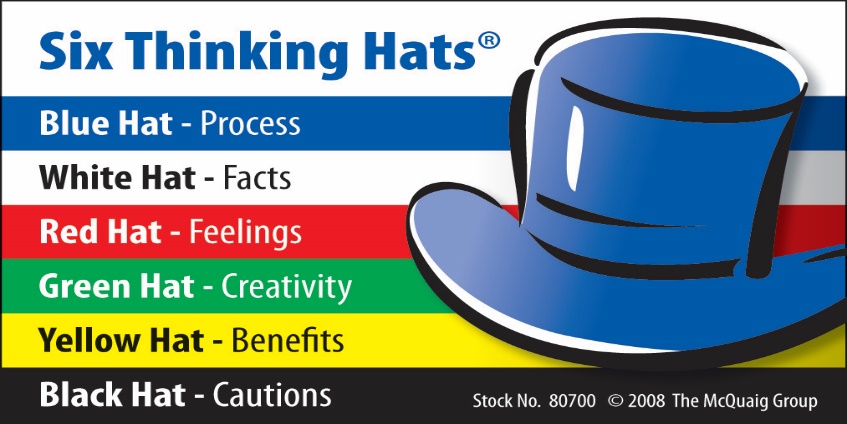 Next Steps
Communication and Collaboration
Conduct a full status update at 3, 6, 9 and 12 month intervals to obtain feedback, trends, best practices, improvement needs, etc. 
Scheduled for November, March, May, September 
Maintain Digitization as a monthly agenda topic for the Leadership Council 
Continue to hold monthly meetings with the RPO Certification Teams
Schedule in-person 1:1 with meetings with the WBENC CRM and RPOs 
Maintain WBE and Corporate communication

Post Go-Live Training and Support
WBE training held weekly (B2G lead).
WBE training held monthly (WBENC lead).
Corporate training held monthly, at onboarding and as needed (WBENC lead).
RPO Certification Team access to Insights (on-demand) and monthly webinars.
Thank you for your time!